Federal Government Supremacy
The Cardinal Question
When talking about the relationship between the national government and state governments Pres. Woodrow Wilson stated “it is the cardinal question of our constitutional system.”
Three Systemsof Government
Unitary - powers rest with central government; decisions at lower level cannot be overturned.
Dictator

Confederation - power comes from states; central power is limited.
Decentralized power.
AOC “weak” national Govn’t

Federal - Authority is shared among central and state government.
Constitution
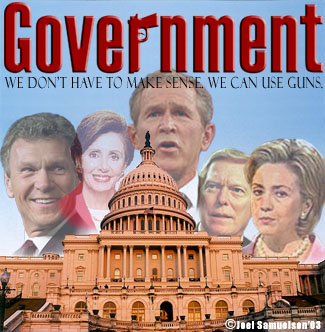 The Constitutional Division of Powers
The Constitutional Division of Powers
Vinn Diagram
McCulloch v Maryland
McCulloch v Maryland
Gibbons v Ogden
Gibbons v Ogden
Federal Supremacy
McCulloch v. Maryland
“The power to tax is the power to destroy.”
Supremacy Clause used

Gibbons v. Ogden - federal government regulates interstate commerce NOT the states!
Commerce Clause used

Heart of Atlanta Motel v. US –segregation in public accommodations
The Issue of Nullification
John C. Calhoun argued that a state can nullify or refuse to recognize an act of Congress.

The Civil War was not just a conflict over slavery, but a dispute between the Southern states and the national government.

Because the North wins the doctrine of Nullification is refuted and the national government is supreme.
Expanding the Commerce Clause
The commerce clause has played a key role in the expansion of federal power.
Example:  the federal govn’t now regulates radio signals, telephone messages, financial transactions, etc.

The Supreme Court upheld the 1964 Civil Rights Act forbidding discrimination in the workplace on the basis of its power to regulate interstate commerce
The Issue of School Desegregation
1954, Brown v Board upheld that school segregation was unconstitutional.

Pres. Eisenhower sent federal troops to Little Rock’s Central High School to enforce school desegregation.
States Interacting with Each Other
Article IV of the Constitution
Full Faith and Credit Clause—States are required to recognize the laws and legal documents of other states, such as birth certificates, marriage licenses, drivers' licenses, wills.
Privileges and Immunities Clause—States are prohibited from unreasonably discriminating against residents of other states. Nonresidents may travel through other states; buy, sell, and hold property; and enter into contracts (does not extend to political rights such as the right to vote or run for political office, or to the right to practice certain regulated professions such as teaching).
extradition—States may return fugitives to a state from which they have fled to avoid criminal prosecution at the request of the governor of the state.
interstate compacts—States may make agreements, sometimes requiring congressional approval, to work together to solve regional problems. Some examples are "hot-pursuit agreements," parole and probation agreements, the Port Authority of New York and New Jersey, and regulating the common use of shared natural resources.